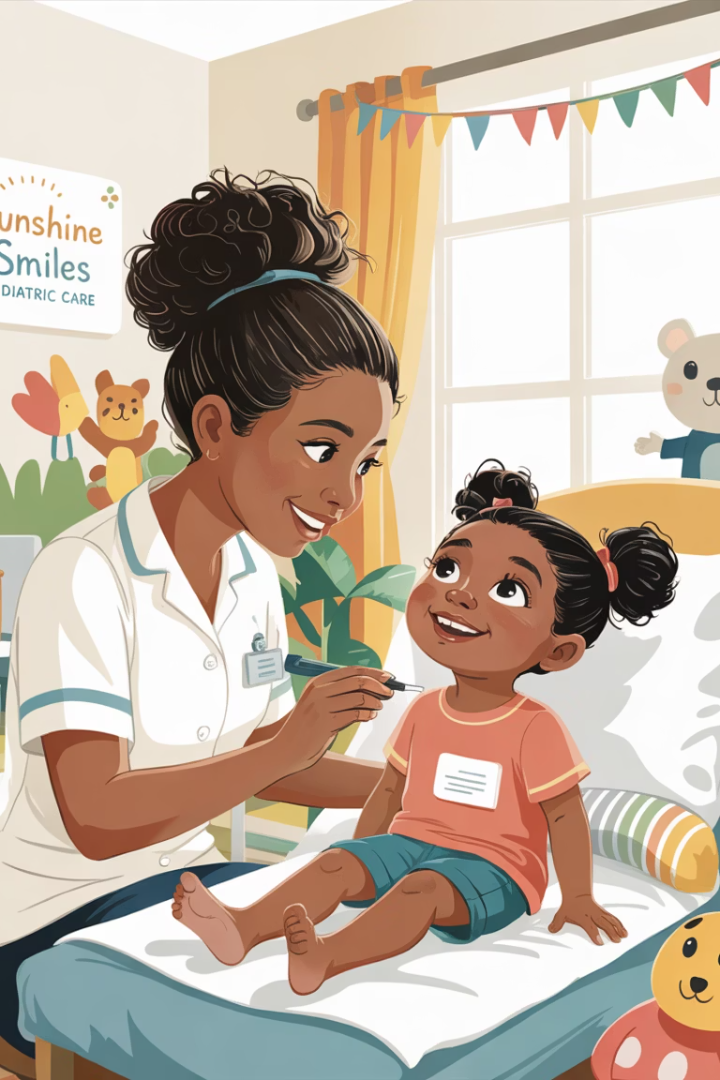 Proceso de Atención de Enfermería en Pediatría
El Proceso de Atención de Enfermería (PAE) en pediatría requiere un enfoque especializado que considere las características únicas de los pacientes pediátricos. Este proceso sistemático permite a los profesionales de enfermería brindar cuidados de calidad adaptados a las necesidades específicas de los niños en diferentes etapas de desarrollo..
por Cielito Betancourt
CB
Particularidades del Niño como Sujeto de Cuidado
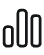 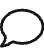 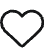 Crecimiento y Desarrollo Continuo
Capacidad Limitada de Comunicación
Vulnerabilidad Emocional
Los cambios rápidos en peso, talla y desarrollo neurológico requieren valoraciones individualizadas y frecuentes. La dosificación de medicamentos debe ajustarse constantemente según el peso y la superficie corporal del niño.
Según su edad, el niño puede no expresar adecuadamente síntomas o necesidades, exigiendo una interpretación cuidadosa del lenguaje no verbal y comportamiento para una valoración efectiva.
Los niños experimentan miedo y ansiedad en entornos hospitalarios, afectando su cooperación. La humanización del cuidado resulta fundamental para establecer confianza y facilitar la atención.
Estas características diferenciales requieren que el personal de enfermería adapte cada etapa del PAE, desde la valoración hasta la evaluación, considerando la etapa específica de desarrollo del paciente pediátrico.
Respuestas Fisiológicas Específicas
Signos Vitales
Respuesta a la Enfermedad
Termorregulación
La frecuencia respiratoria y cardíaca normal varía significativamente según la edad del niño. Un recién nacido puede presentar una frecuencia cardíaca de 120-160 lpm mientras que en un adolescente se considera normal entre 60-100 lpm.
Los niños, especialmente los lactantes, tienen mayor superficie corporal en relación a su masa, lo que facilita la pérdida de calor. Esta característica los hace propensos a la hipotermia en ambientes fríos.
Los niños pueden deteriorarse rápidamente en casos de deshidratación o infección debido a sus reservas fisiológicas limitadas. Los signos de alarma suelen ser más sutiles y requieren mayor atención.
A su vez, pueden desarrollar fiebres más altas que los adultos ante infecciones comunes, requiriendo intervenciones específicas.
Por ejemplo, la fontanela hundida en lactantes o el tiempo de llenado capilar prolongado son indicadores cruciales que deben evaluarse con precisión.
La enfermera debe conocer estos rangos específicos para cada grupo etario y aplicarlos en la valoración inicial y continua.
Enfoque Centrado en la Familia
Empoderamiento
Se busca que los padres participen activamente en el cuidado, desde tareas básicas hasta el manejo de tratamientos en casa. La capacitación familiar es un componente esencial del plan de cuidados.
Respeto por la Diversidad
Cada familia tiene una estructura, dinámicas y creencias propias que deben ser comprendidas y respetadas durante todo el proceso asistencial.
Colaboración
Apoyo Emocional
Las decisiones clínicas deben tomarse en conjunto con la familia, considerando su conocimiento del niño, valores y cultura. La enfermera actúa como facilitadora del proceso de toma de decisiones compartidas.
La enfermedad de un hijo genera angustia en la familia. La enfermería debe brindar contención y escucha activa, no solo información técnica o procedimientos.
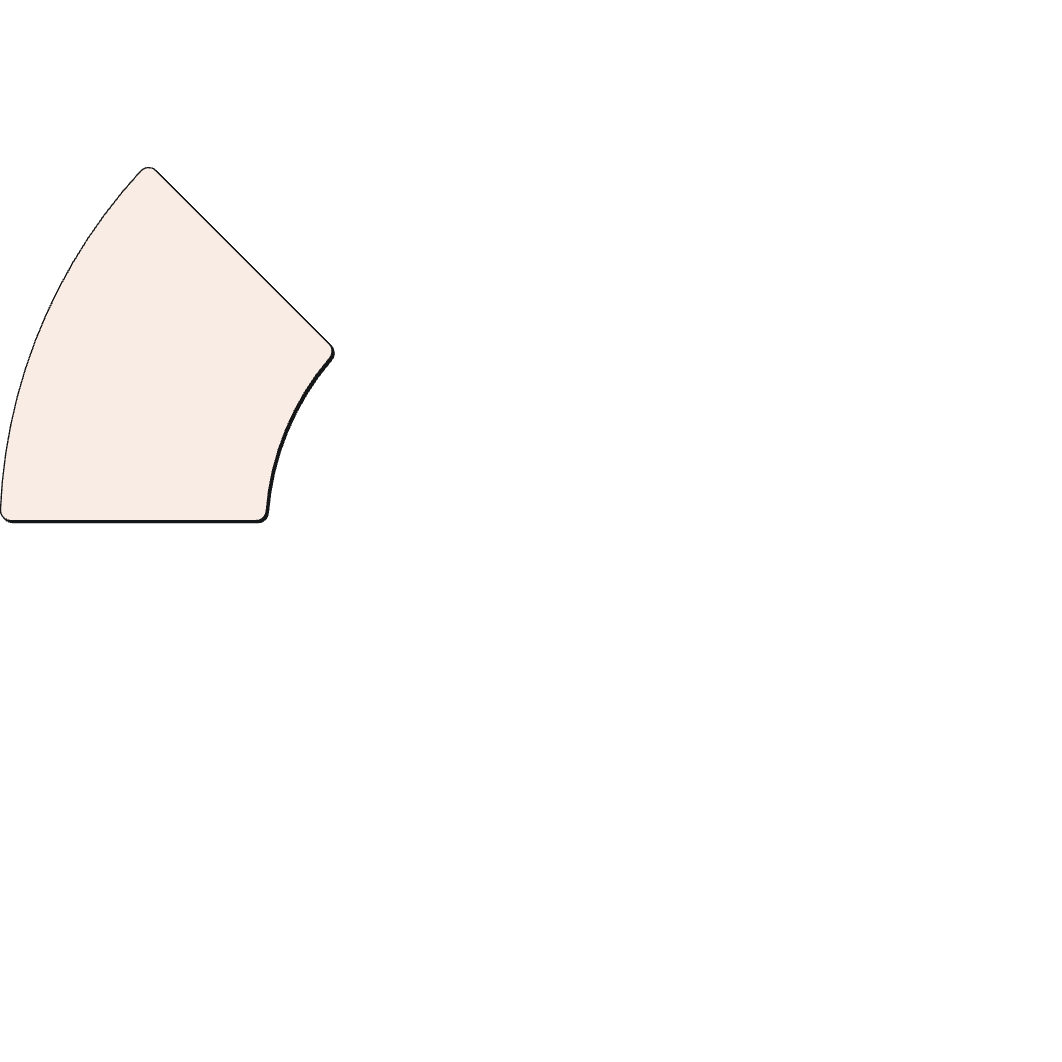 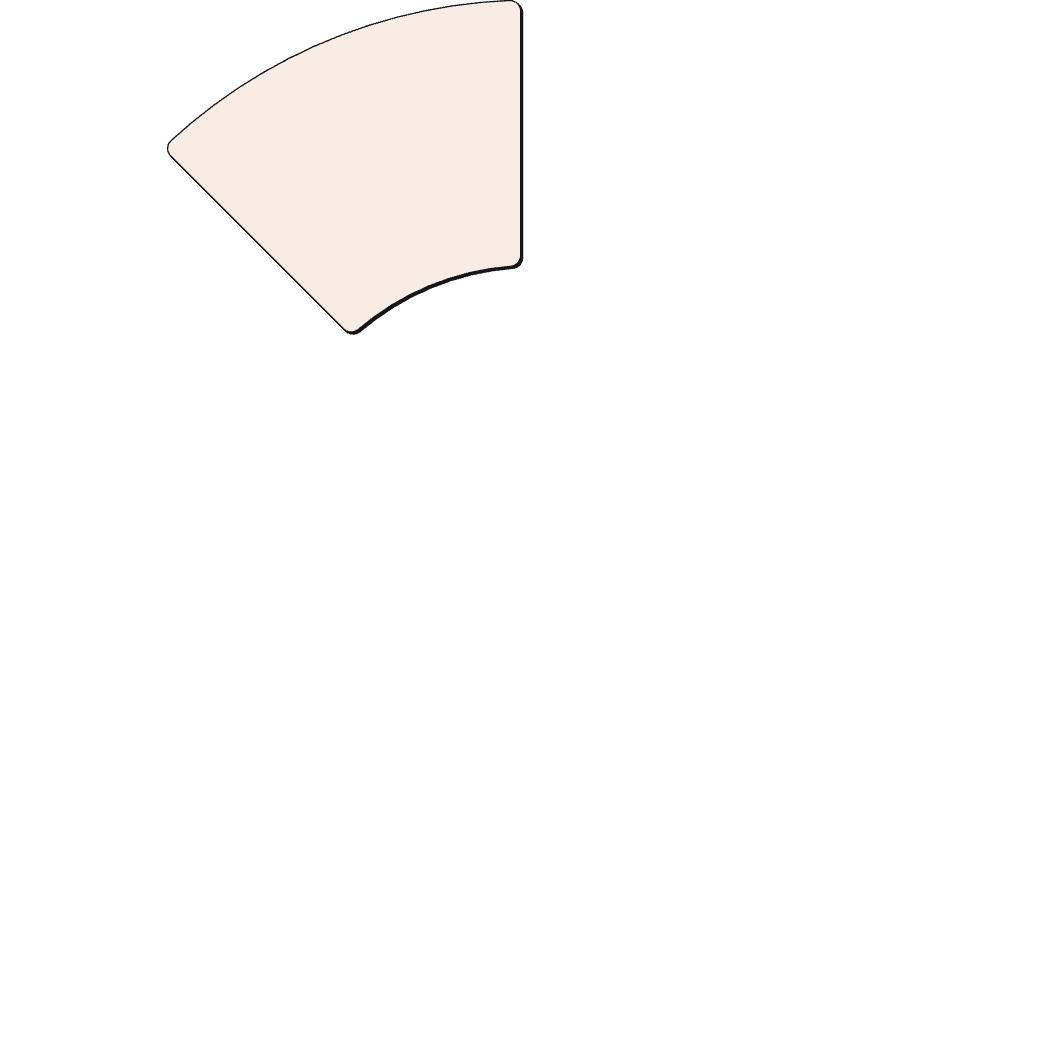 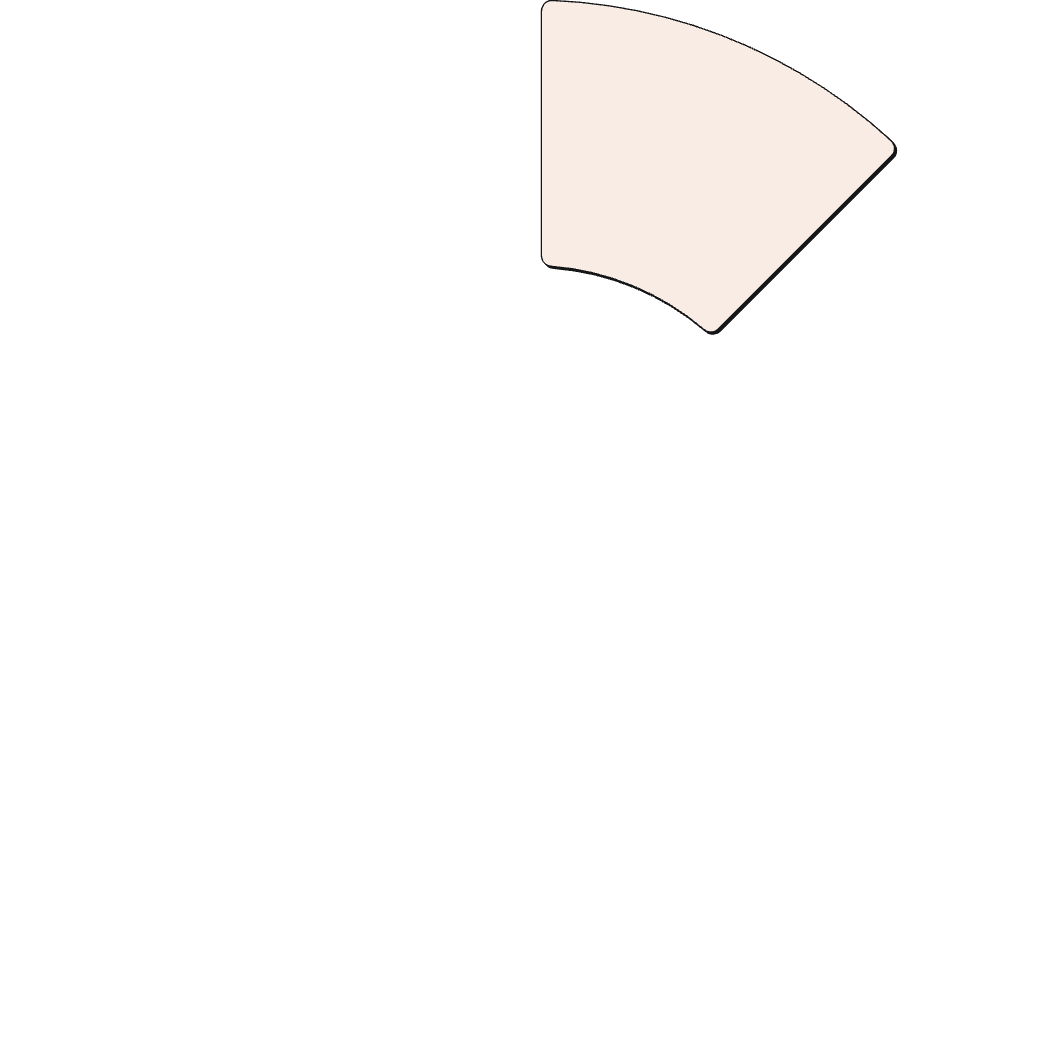 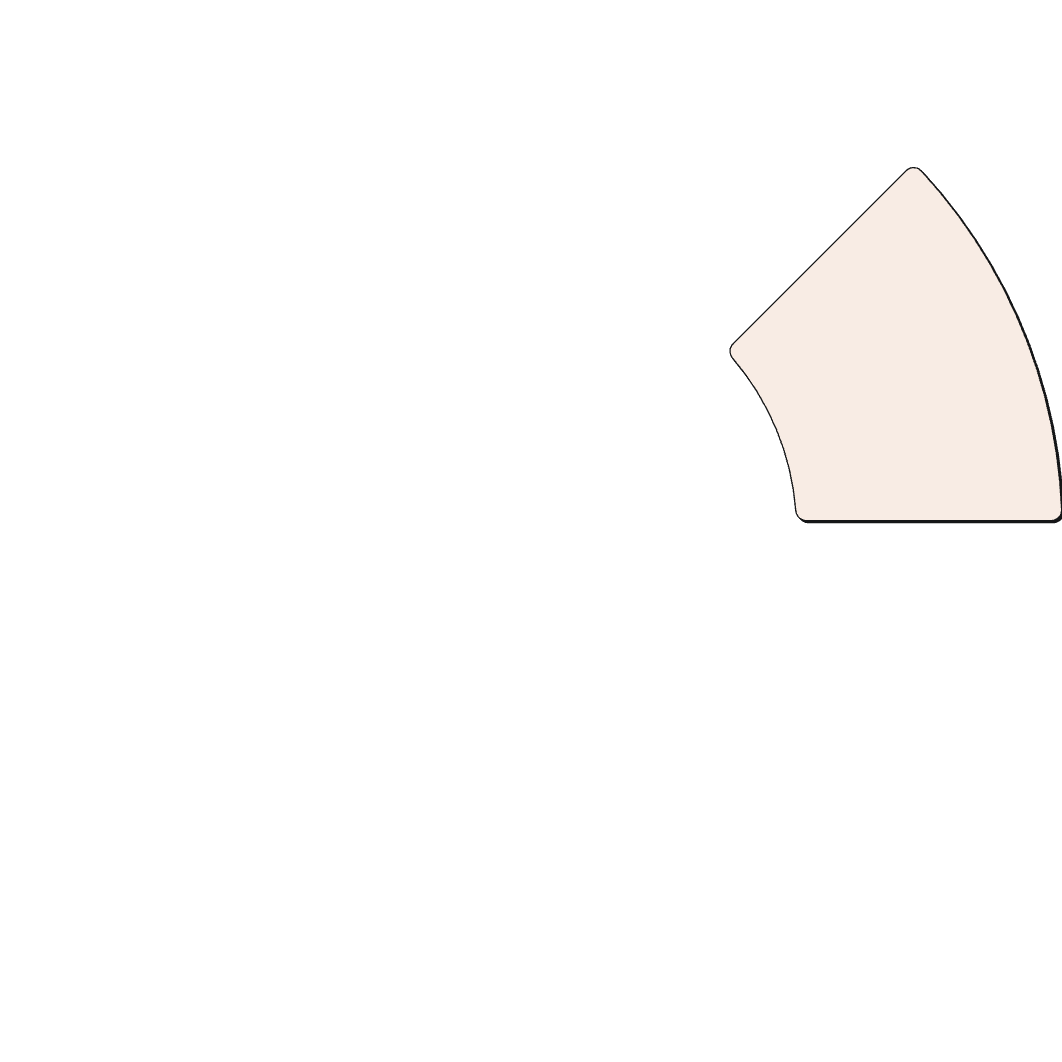 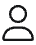 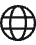 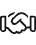 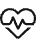 Este modelo reconoce que el bienestar del niño está profundamente ligado al de su familia, la cual debe ser vista como aliada y parte integral del equipo de salud, no como visitantes pasivos.
Aspectos Éticos en Enfermería Pediátrica
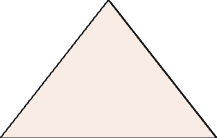 Autonomía Progresiva
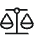 Participación creciente del niño en decisiones según su desarrollo
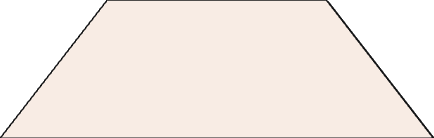 Consentimiento y Asentimiento
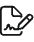 Formalización legal y adaptación a la comprensión del menor
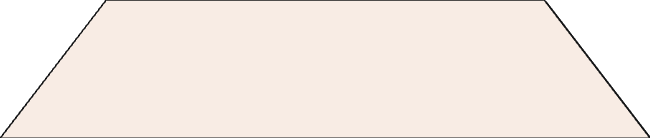 Confidencialidad
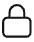 Manejo respetuoso de información sensible, especialmente en adolescentes
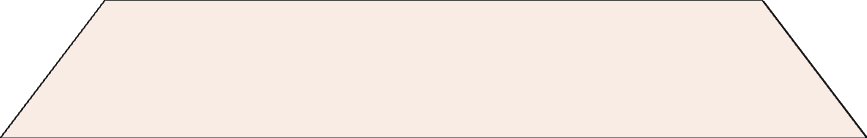 Humanización del Cuidado
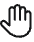 Trato digno, minimización del dolor y respeto a los tiempos del niño
Los aspectos éticos en la enfermería pediátrica plantean desafíos únicos. El consentimiento informado lo otorgan los padres o tutores legales, pero es fundamental fomentar el asentimiento del niño, adaptando la comunicación a su nivel cognitivo y mostrando respeto por sus opiniones y sentimientos.
En adolescentes, la confidencialidad requiere un equilibrio delicado, especialmente en temas como salud sexual o mental, explicando siempre los límites legales y éticos aplicables.
Comunicación Eficaz en Pediatría
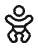 Lactantes (0-12 meses)
Comunicación no verbal, interpretación del llanto, contacto visual y táctil. Uso de voz suave y cantarina para transmitir seguridad. La comunicación con los padres es fundamental para interpretar las necesidades del bebé.
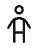 Preescolares (2-5 años)
Lenguaje sencillo, uso de juegos y cuentos para explicar procedimientos. Evitar términos amenazantes como "pinchar" o "cortar". Permitir que manipulen material sanitario de juguete para reducir la ansiedad.
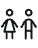 Escolares (6-11 años)
Mayor capacidad de comprensión. Explicaciones con dibujos o modelos anatómicos simples. Involucrarlos en decisiones sencillas como "¿en qué brazo prefieres la vía?". Responder honestamente a sus preguntas.
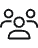 Adolescentes (12-18 años)
Respeto a su privacidad y autonomía. Comunicación directa, evitando infantilizar. Ofrecerles espacios de consulta sin la presencia de los padres para temas sensibles. Explicaciones completas sobre su estado y tratamiento.
La relación terapéutica en pediatría se construye mediante el uso de un lenguaje claro, honesto y empático, considerando los miedos, dudas y el estado emocional tanto del niño como de su familia.
Valoración de Enfermería Pediátrica
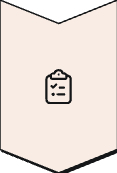 Historia Clínica Adaptada
Recoge antecedentes personales, familiares y desarrollo psicomotor. Incluye calendario vacunal, alergias, hábitos alimenticios y patrón de sueño específicos para cada edad.
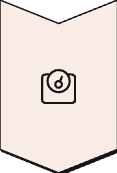 Antropometría Especializada
Medición precisa de peso, talla, perímetro cefálico y cálculo de percentiles. Uso de curvas de crecimiento estandarizadas según edad y sexo para detectar desviaciones.
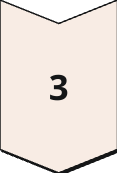 Signos Vitales Específicos
Interpretación de constantes vitales según rangos pediátricos. Valoración del dolor mediante escalas adaptadas (FLACC, Wong-Baker, EVA) según la edad y capacidad comunicativa.
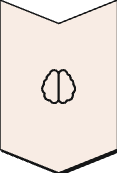 Desarrollo Psicomotor
Evaluación de hitos del desarrollo según la edad utilizando test específicos como Denver  Identificación temprana de posibles retrasos o alteraciones.
La valoración pediátrica requiere conocimientos especializados y herramientas específicas que permitan detectar anomalías en el crecimiento y desarrollo. Esta valoración inicial constituye la base para la formulación de diagnósticos de enfermería precisos y la planificación de cuidados individualizados.
Aplicación del PAE en Pediatría
Evaluación Continua
Ejecución Adaptada
Seguimiento de resultados NOC considerando la rápida evolución del paciente pediátrico. Ajuste del plan según cambios en el desarrollo o en la condición clínica, con participación activa de la familia en la valoración de resultados.
Planificación Colaborativa
Implementación de cuidados con técnicas específicas pediátricas. Por ejemplo, uso de métodos de distracción durante procedimientos dolorosos, administración de medicación en presentaciones pediátricas o fomento de la presencia familiar durante la hospitalización.
Diagnósticos de Enfermería
Establecimiento de objetivos realistas junto con la familia, considerando la edad y el desarrollo del niño. Selección de intervenciones NIC adecuadas como "Manejo del dolor", "Fomento del apego" o "Terapia de juego".
Formulación según taxonomía NANDA adaptada al contexto pediátrico. Los diagnósticos más frecuentes incluyen: "Riesgo de deterioro de la integridad cutánea", "Desequilibrio nutricional", "Ansiedad relacionada con procedimientos" o "Temor del niño/familia".
La implementación efectiva del PAE en pediatría requiere flexibilidad y adaptación constante a las necesidades cambiantes del niño en crecimiento. El registro meticuloso y la continuidad de cuidados son esenciales para garantizar una atención de enfermería integral y de calidad.